دليل الباحث لاستخدام محركات البحث
الاستاذ المساعد الدكتور
اسماعيل محمود محمد الجبوري
عضو وخبير مجلس ادارة ضمان الجودة والاعتماد في اتحاد الجامعات العربية – عمان 
مساعد رئيس الجامعة العراقية للشؤون العلمية سابقا
تدريسي في كلية القانون / القسم الخا ص حاليا
تصميــــم
ضمياء عبد المجيد عبد الحسن الامارة
كلية القانون
يسعى المحاضر من خلال هذه الورشة الى تحقيق الأهداف التالية :

التعرف على محركات البحث العالمية .
تحليل هذه المحركات .
اهمية ربط هذه المحركات بعضها مع بعض .
الارتقاء بتقييم الجامعة وتشكيلاتها في نظم التقييم العالمي المُعتمد في الغالب على الانتاج البحثي 
      للجامعة وقوة تأثيره .
بناء هوية الباحث على الشبكة العنكبوتية مع جمع كافة الابحاث في مكان واحد يمكن الرجوع عليه عند  الحاجة .
زيادة فرص التواصل الاجتماعي مع باحثين من نفس التخصص
محركات البحث العالمية 

تتضمن ما يلي :
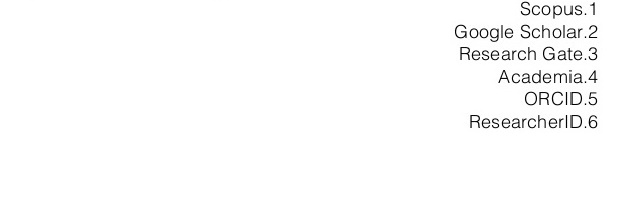 قاعدة البيانات
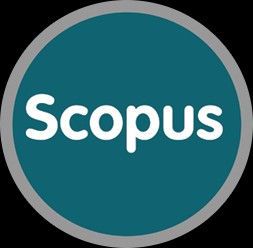 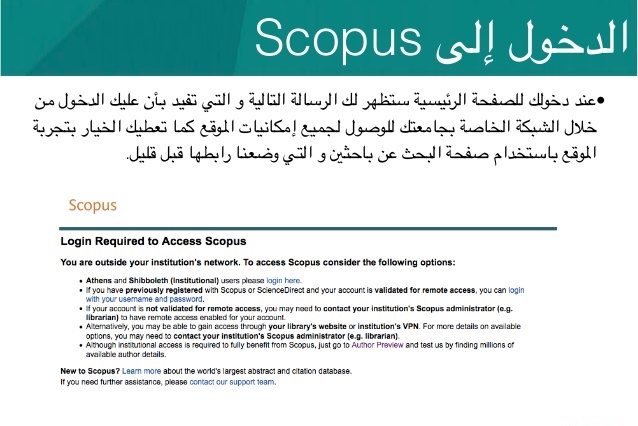 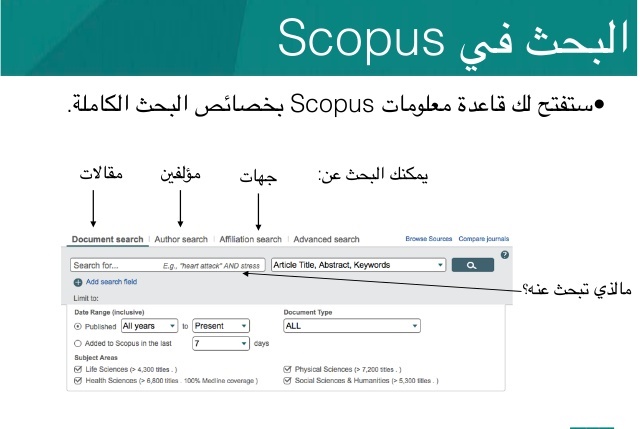 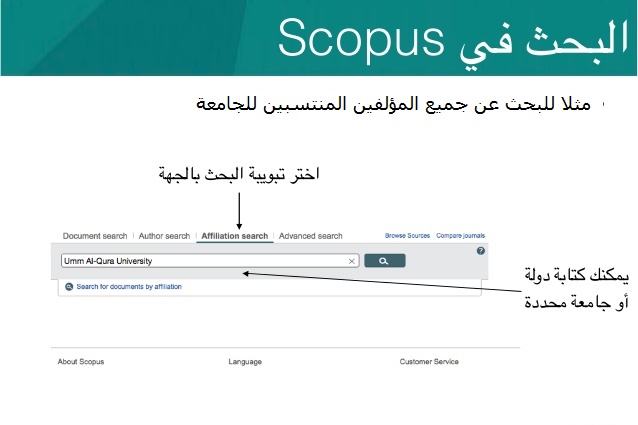 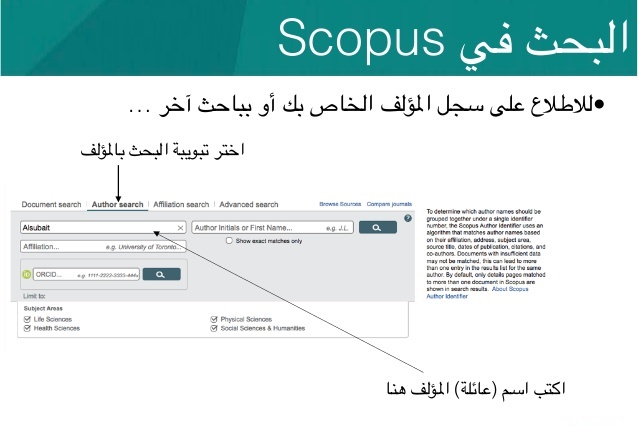 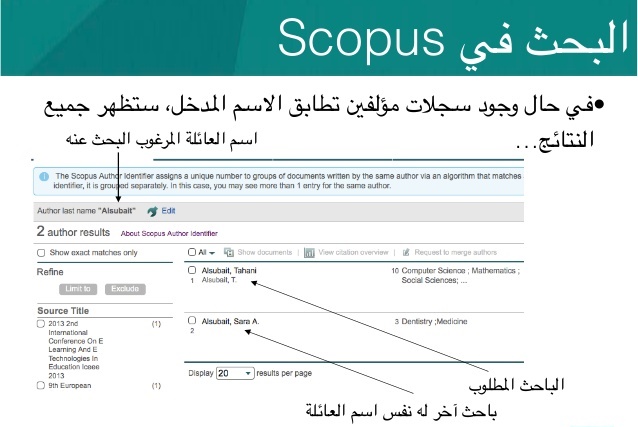 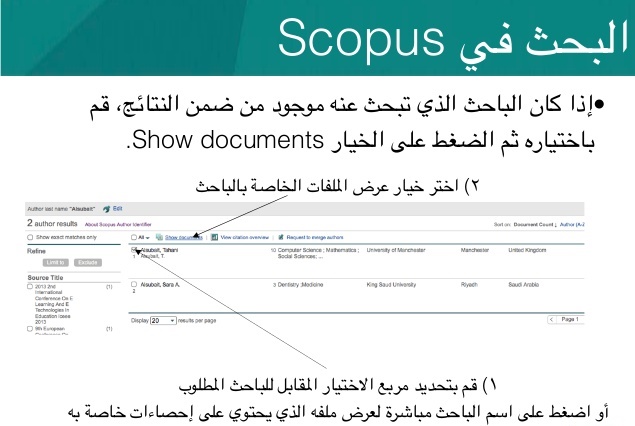 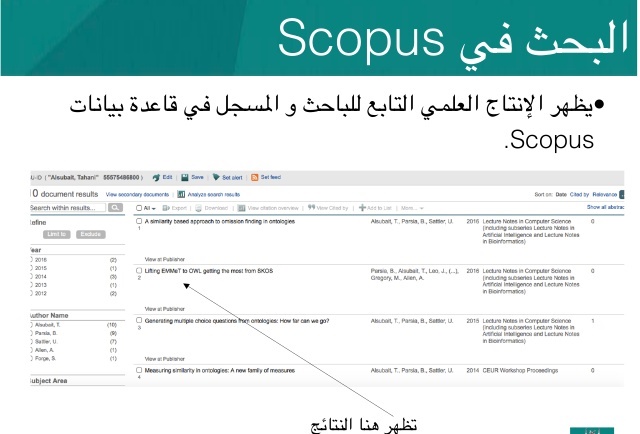 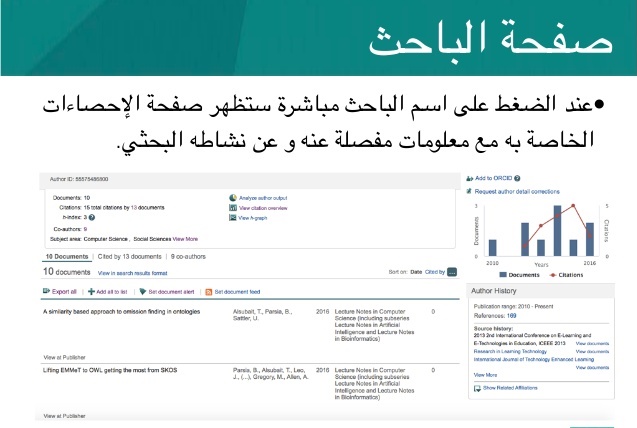 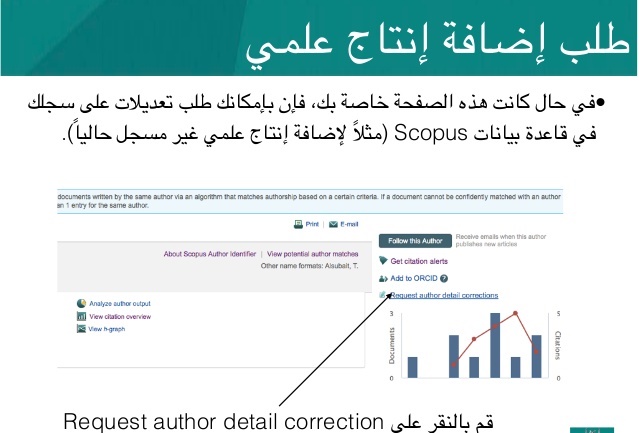 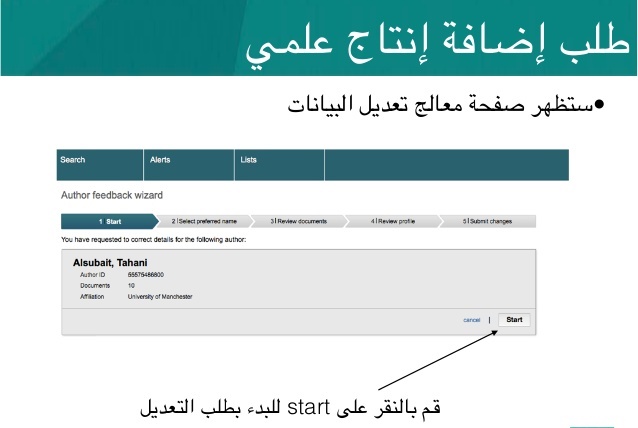 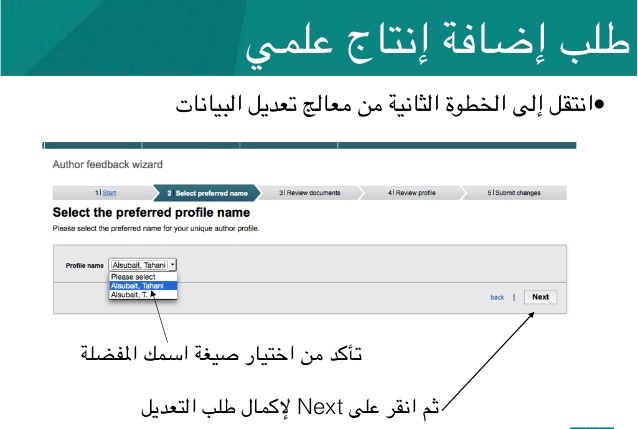 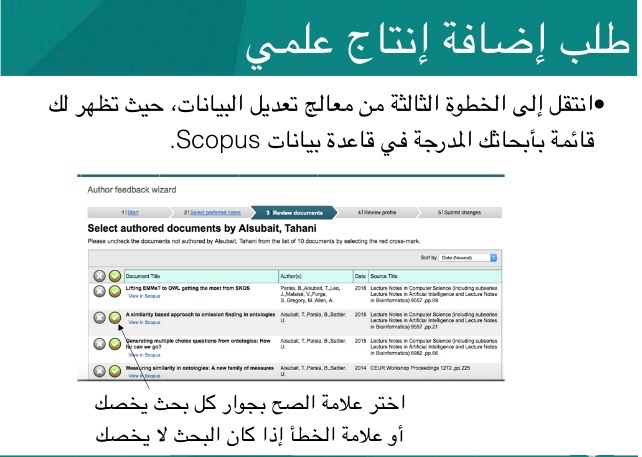 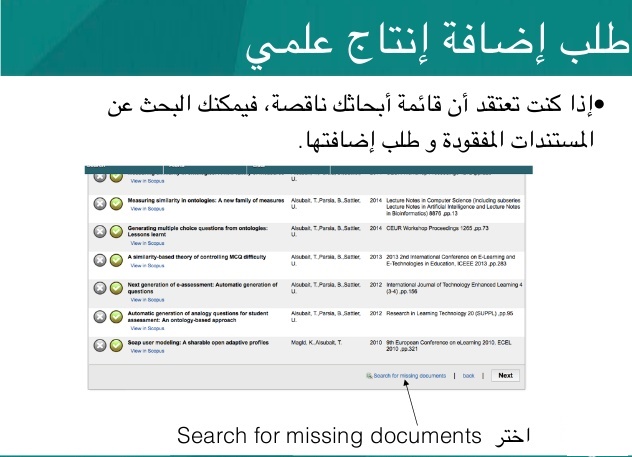 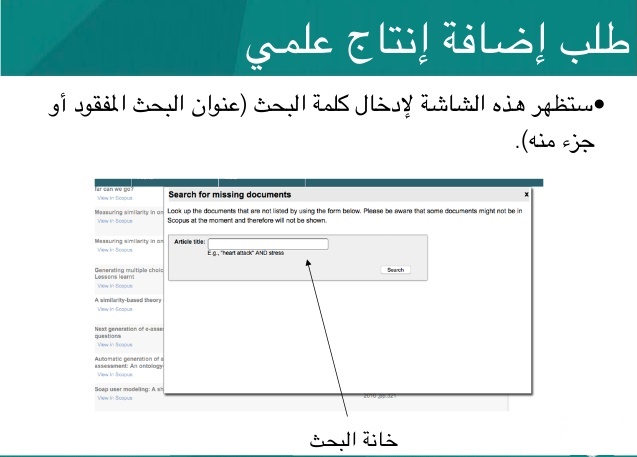 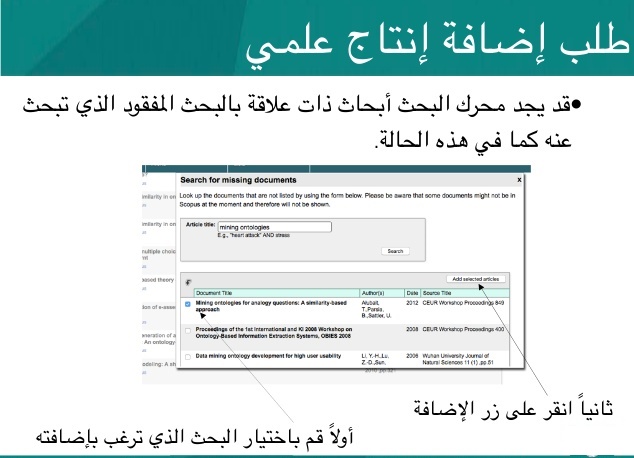 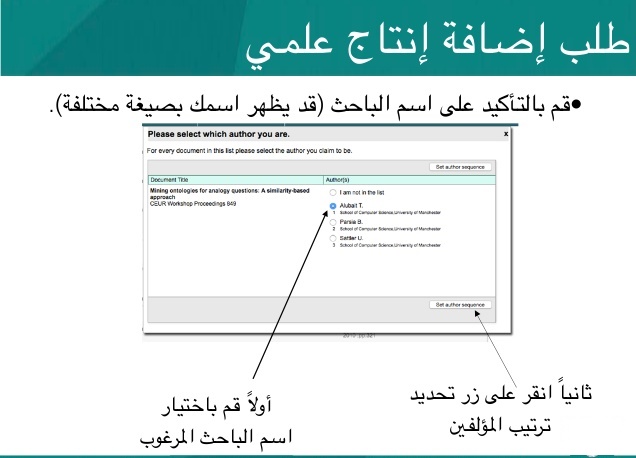 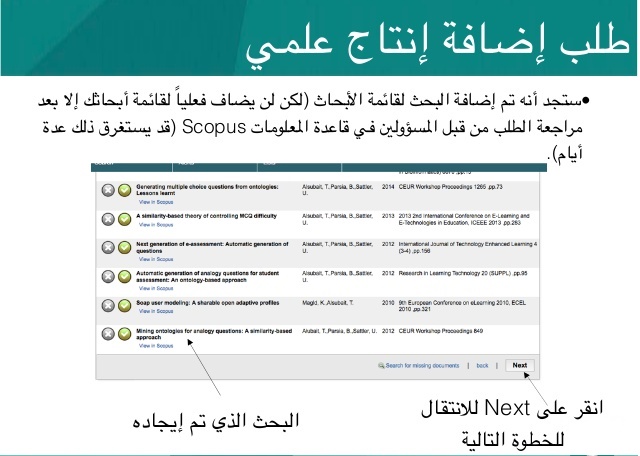 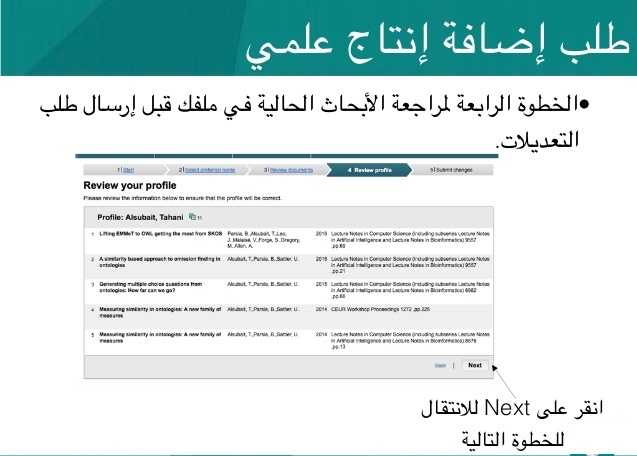 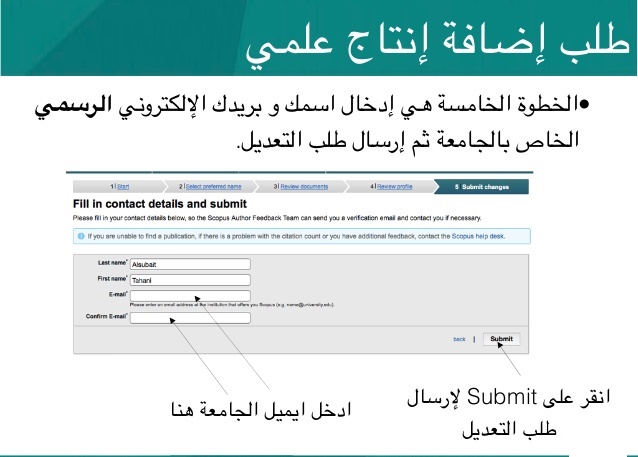 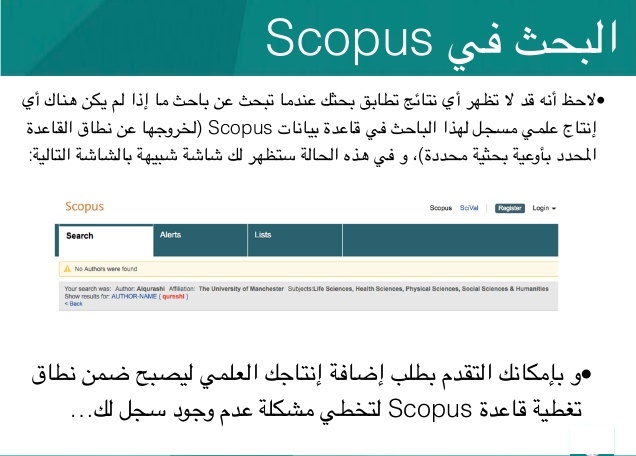 شـــــكراً للمتابعة